Проект
Что такое честь?
Возрастная категория:
учащиеся 8 класса
Основополагающий вопрос:
Почему честь является  главным достоинством человека?
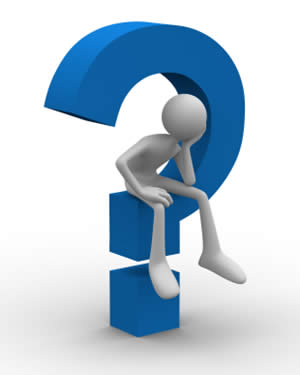 Проблемный вопрос:
как решается проблема чести в русской литературе 
19 века?
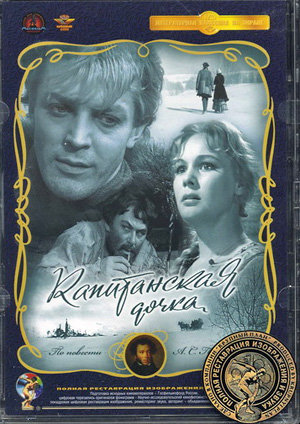 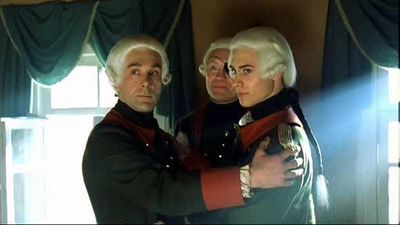 Дидактическая цель:
формирование исследовательских навыков, навыков работы в команде.
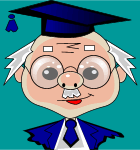 Методические задачи:
научить кратко излагать свои мысли;
обеспечить развитие связной речи учащихся, умения высказать и доказать свою точку зрения на героя или проблемы;
показать значение родительского воспитания в становлении духовных качеств человека;
воспитывать нравственные качества: порядочность, честность, верность долгу и человеку; 
воспитывать чувство уважения к своим родителям.
Частный вопрос:
является ли честь жизненным принципом для героев повести А.С Пушкина «Капитанская дочка»:Петра Гринева, Швабрина, Маши, капитана
   Миронова?
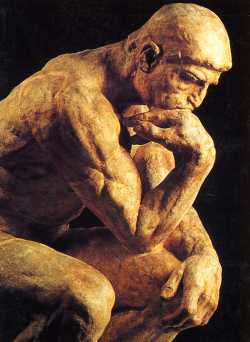 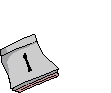 1 творческая  группа.
Отражение пословицы «Береги честь смолоду» в жизни и поступках Петра Гринева.

Гипотеза: Петр Гринев выполнил наказ отца, поступая по чести.
Правило служить верно входило в кодекс дворянской чести. 
Воспитанием молодого Гринева занимается его дядька Савельич.
Отец воспитывал Петра личным примером. 
Понятие о совести и чести – результат семейного воспитания.

Вывод: детям нужны 
не поучения, а
 примеры.
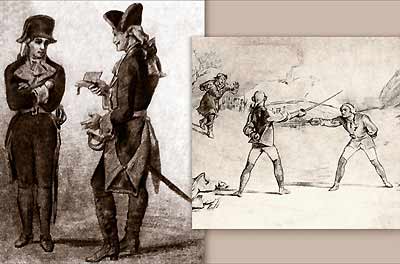 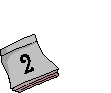 2 творческая группа.
Есть ли у Швабрина понятие о чести? 

Гипотеза: Швабрин – человек, которому не присущи высокие нравственные принципы.
Швабрин умен, возможно, получил хорошее образование, но сразу вызывает антипатию. 
Подлый поступок во время дуэли.
Эгоистичный, циничный изменник, ценящий только свою жизнь. 
Швабрин – полный мерзавец, способный абсолютно на все для достижения цели.

Вывод: Швабрин - человек 
без Родины, 
без чести, без достоинства.
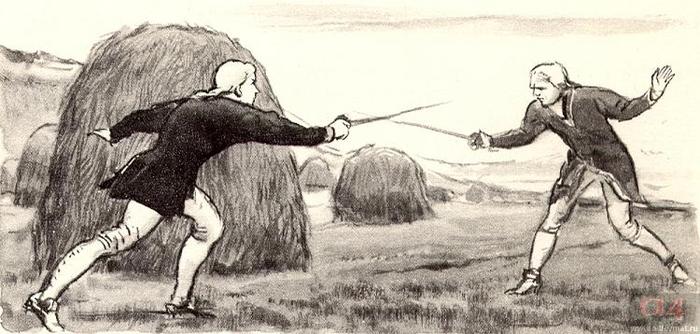 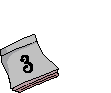 3 творческая группа.
Представление автора о женской чести в образе Маши Мироновой.

Гипотеза: Маша – идеал женщины в глазах Пушкина.
За внешней скромностью и робостью Маши скрывается твердость характера.
Способность на глубокое чувство.
Самоотверженность.
«Трусиха» Маша – победительница в сложнейших жизненных ситуациях.
Чистота перед людьми и Богом.

Вывод: хочешь быть 
счастливым –поступай 
по чести.
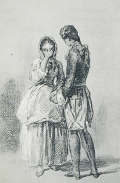 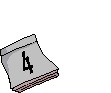 4 творческая группа.
Понятие долга для капитана Миронова.

Гипотеза: Жизненный принцип капитана Миронова – «честь дороже жизни».
«Только слава, что солдат учишь: ни им служба не дается, ни ты в ней толку не ведаешь…». 
«Небось, на нас не сунутся; а сунутся, так я такую задам острастку, что лет на десять угомоню». 
"Умирать, так умирать: дело служивое!" 
«Ты мне не государь, ты вор и самозванец».

Вывод: Миронов – идеал 
верного сына Отечества.
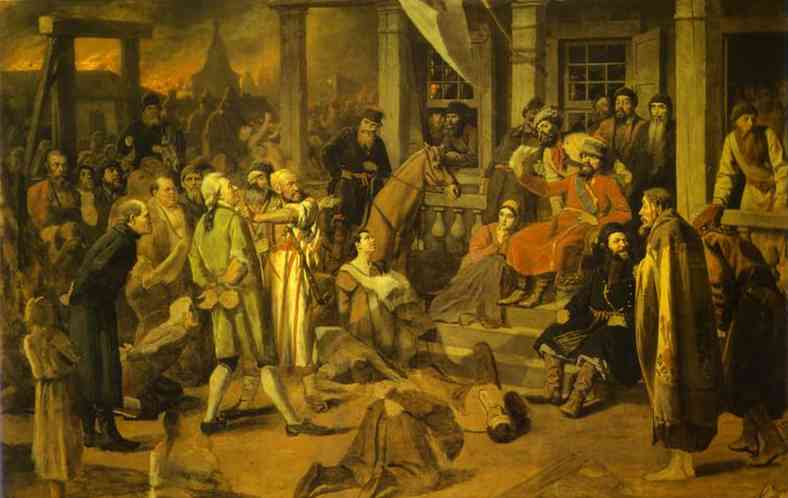 Литература.
Пушкин А.С. Капитанская дочка.- М.,  1986
Аносова Л.А. Информационные технологии на уроках литературы/www.festival.1september.ru
Ромашина Н.Ф. Повесть А.С.Пушкина «Капитанская дочка» в 8 классе/ www.festival.1september.ru
Чарушина И.Г. Изучение повести А.С. Пушкина "Капитанская дочка" на уроках литературы/ www.festival.1september.ru